Environment hazard studies using machine learning approach
Ana Palavandishvili Master student of Engineering Physics
Supervisor Prof. Tamar Bzhalava 
Department of Engineering PhysicsGeorgian Technical UniversityTbilisi, Georgia
email: palavandishvili.ana21@gtu.ge
2022, September 16
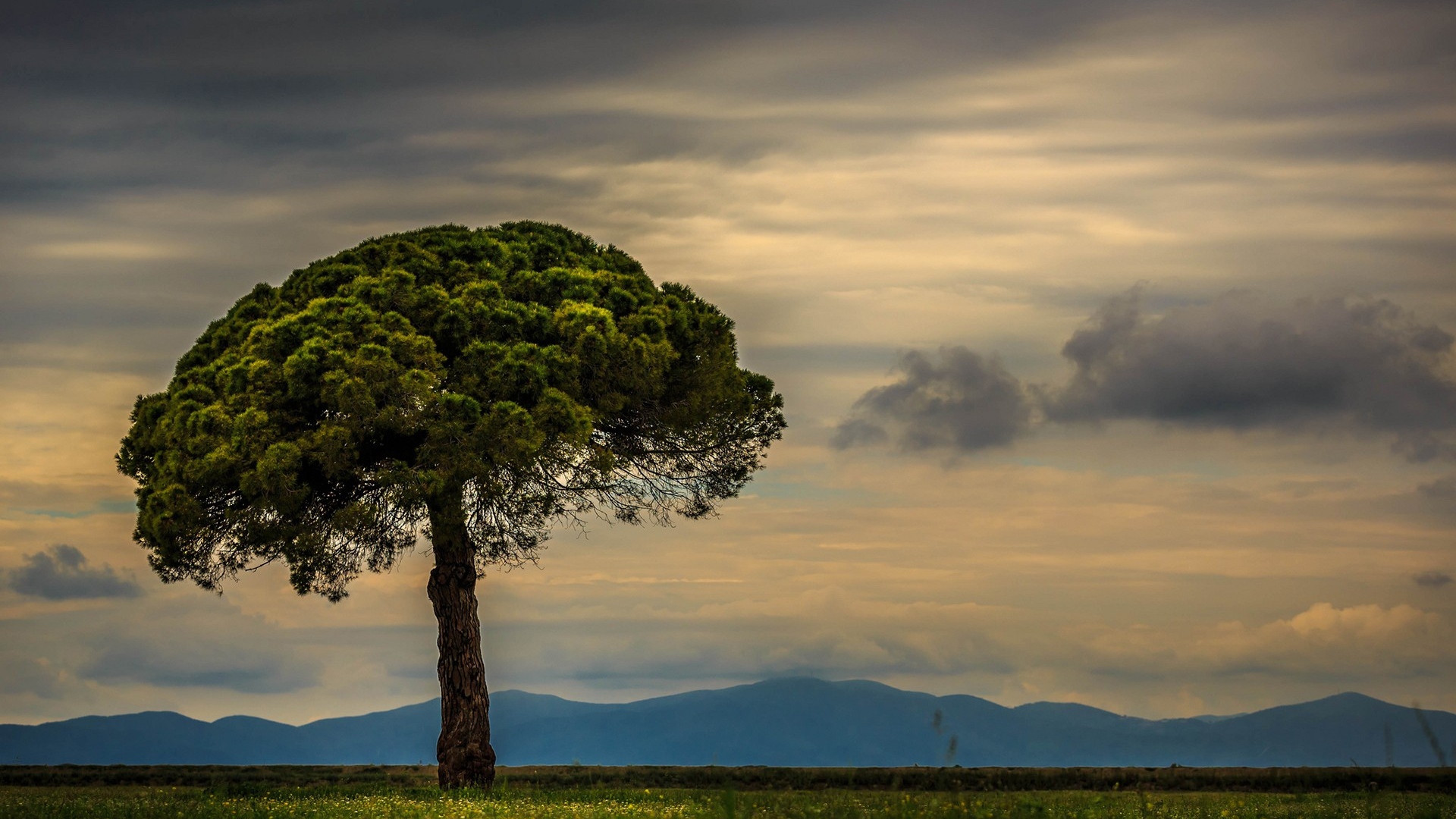 Aim of the Project
Study some drought related processes and other natural hazards 
Estimation and analyze the distribution of precipitation over the territory of Georgia 
Evaluation the possibility of environment hazard detection at the early stage, monitor and prediction.
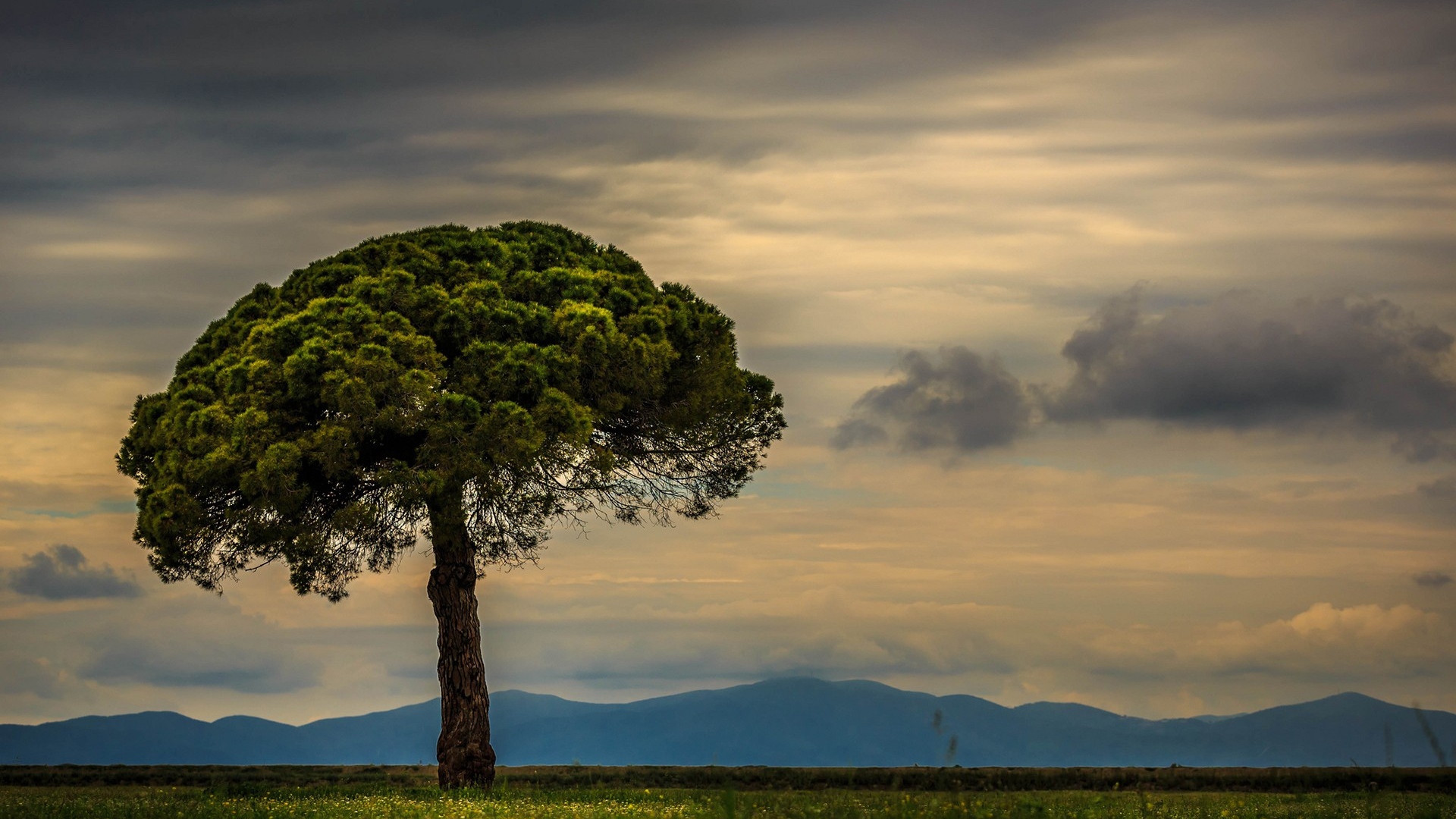 Main topics   
Types of data collection 
Method of environment data analysis
Modern approach
Summary
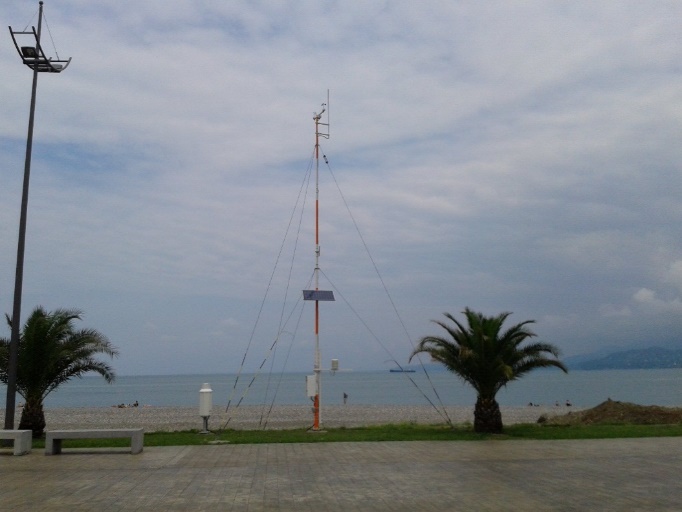 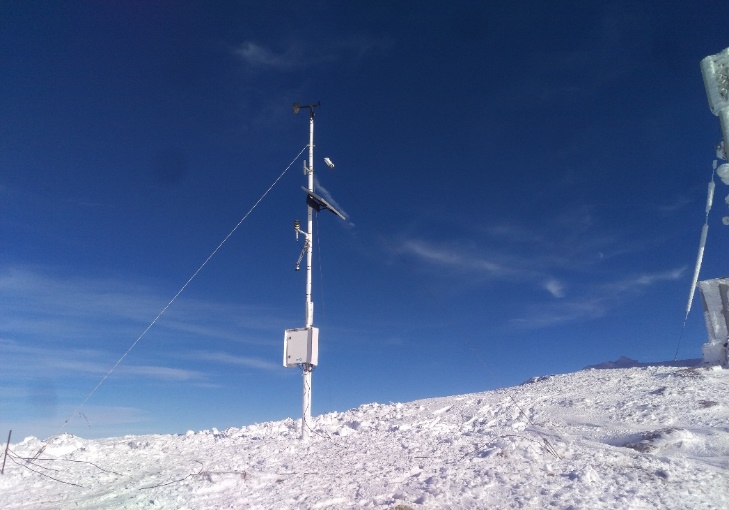 Types of data collection
Satellite
Ground base
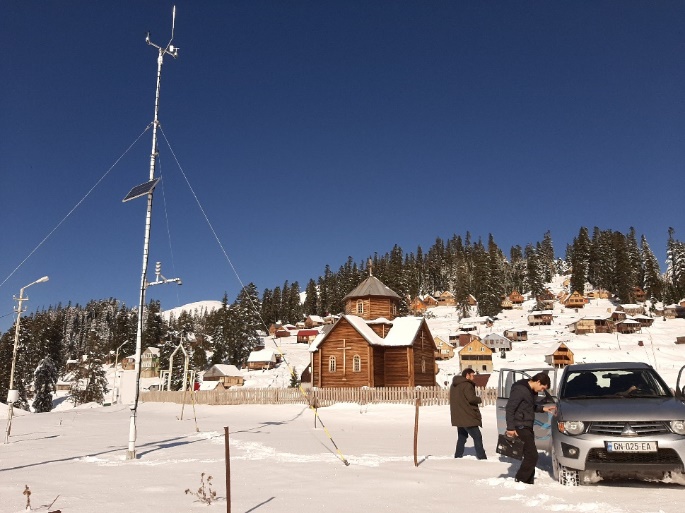 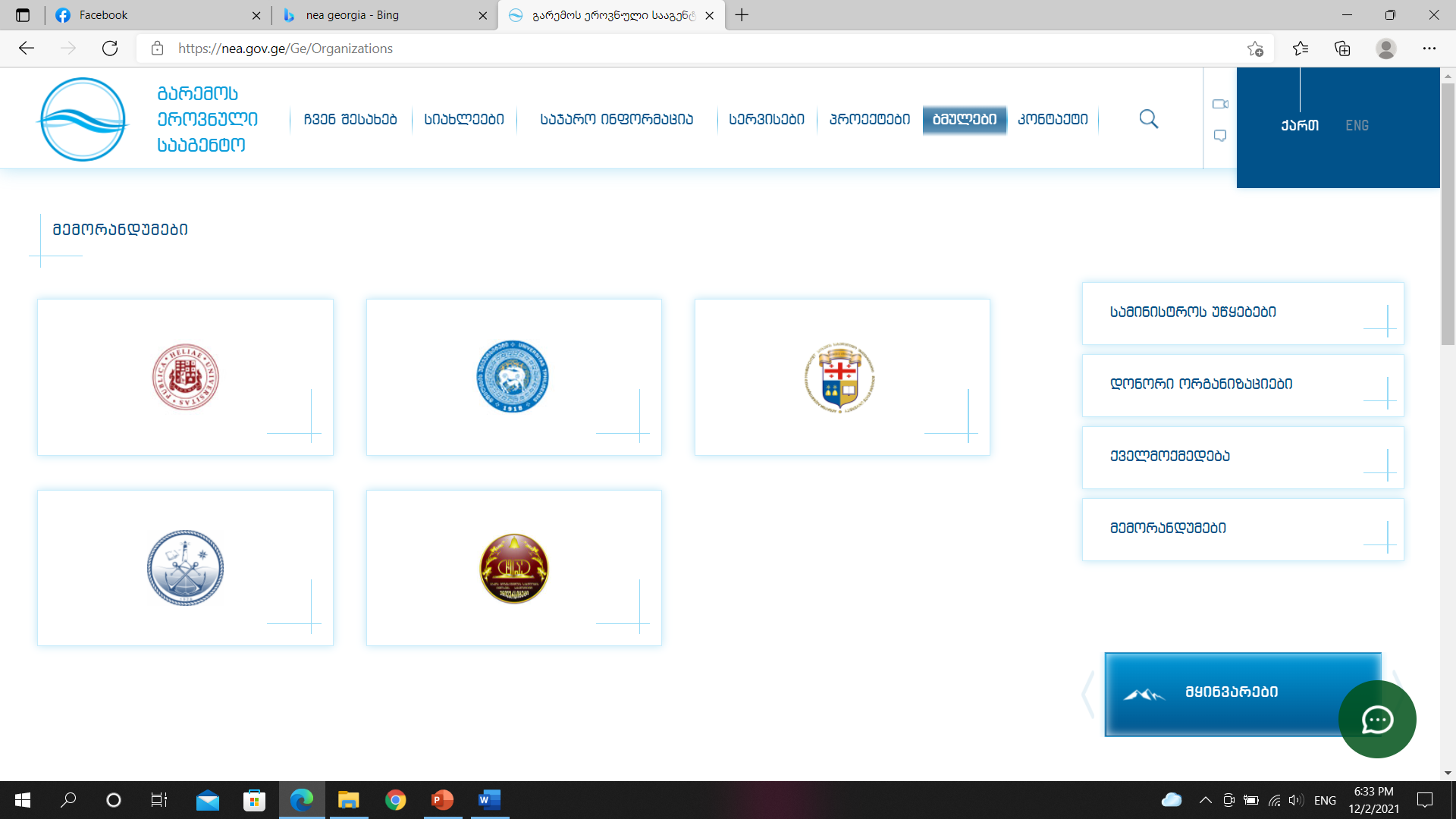 National Environmental Agency
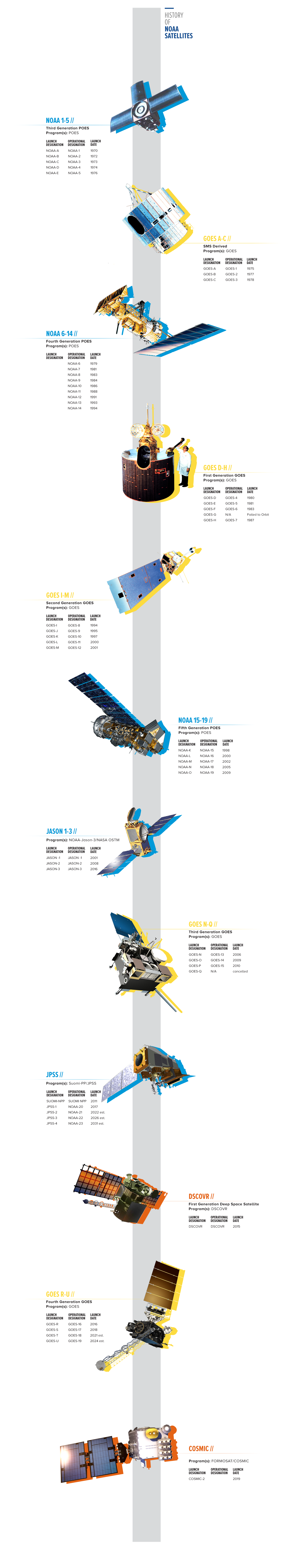 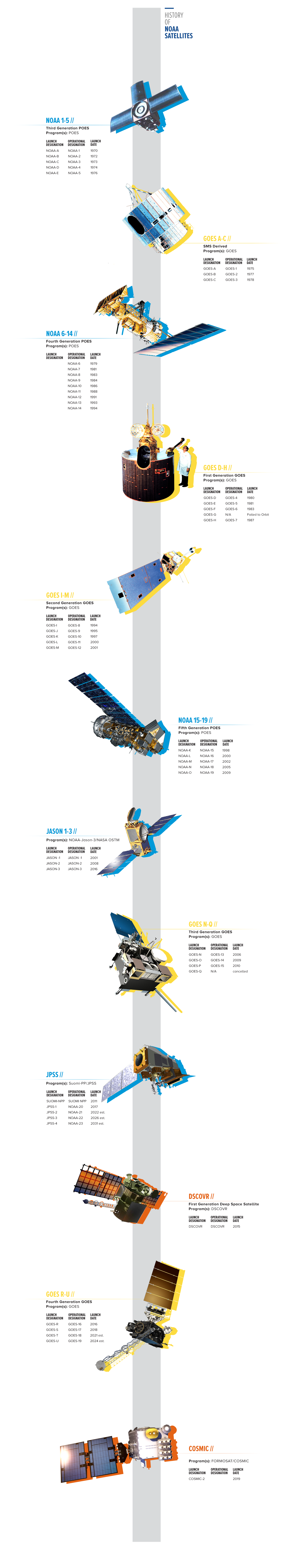 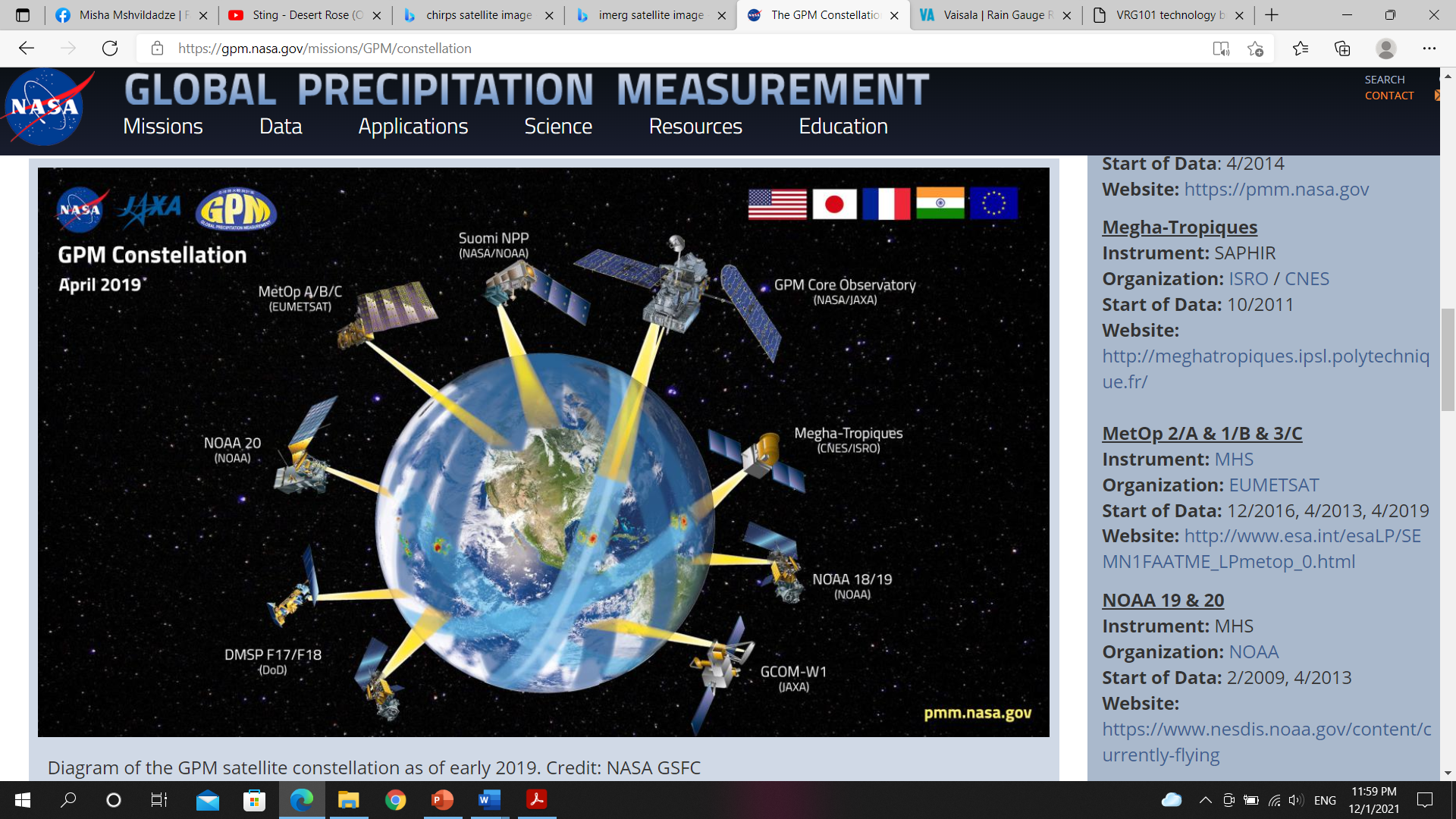 Types of data collection In 1979 NOAA’s first polar-orbiting environmental satellite  was launched
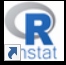 Inventory of Station and Satellite Data (territory of Georgia)
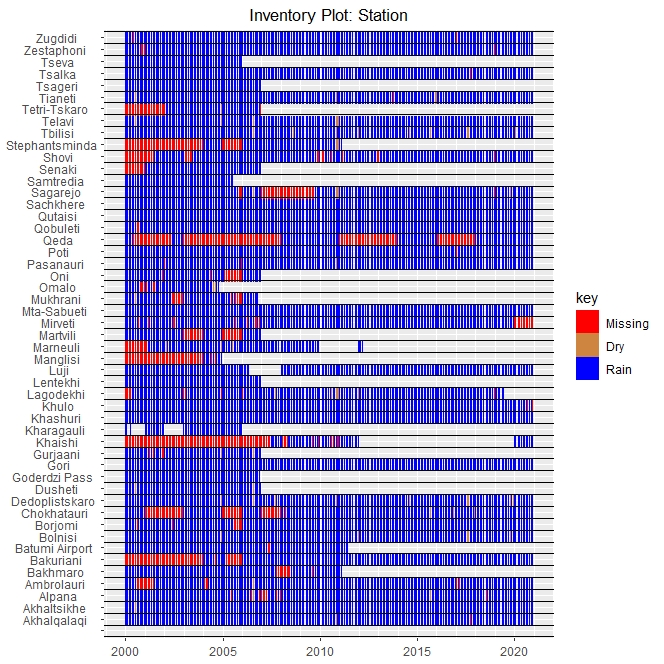 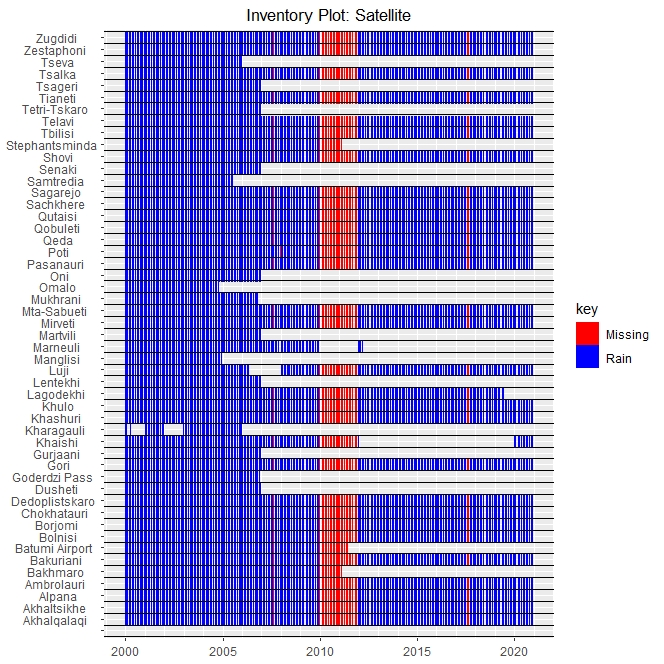 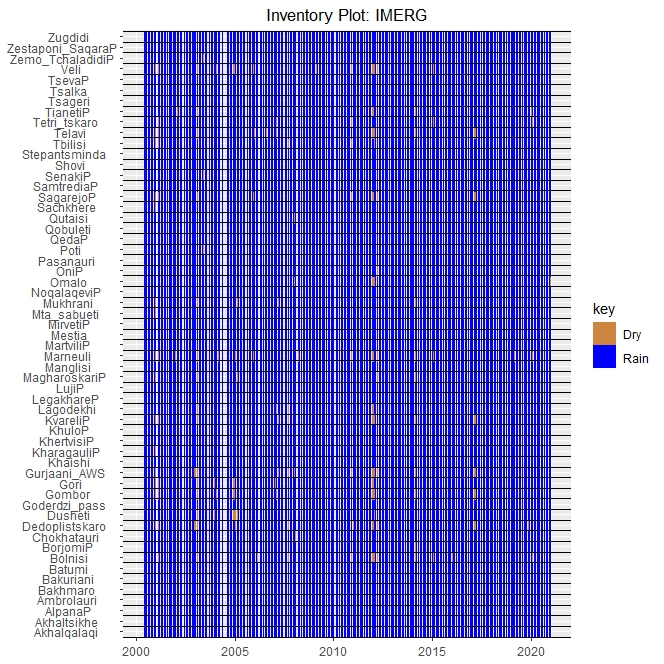 Inventory of CHIRPS satellite
Inventory of Stations
Inventory of IMERG satellite
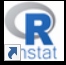 Imereti region
1961-1991 years
Qartli region
Kakheti region
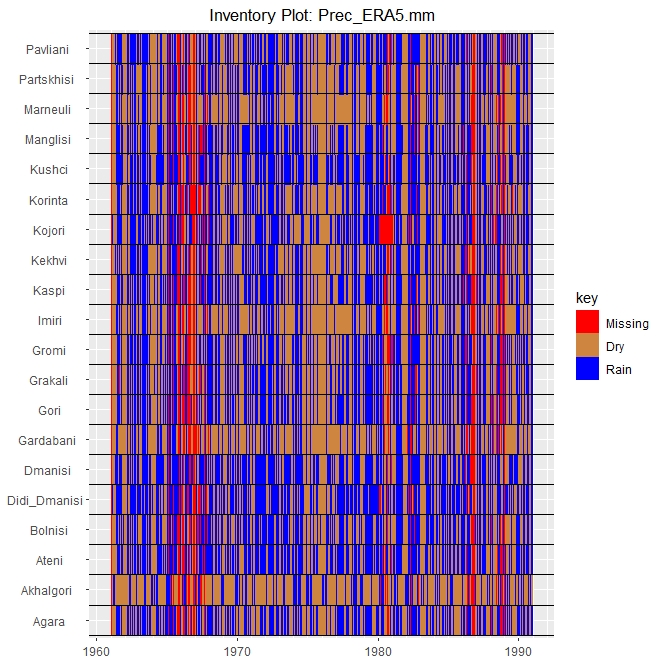 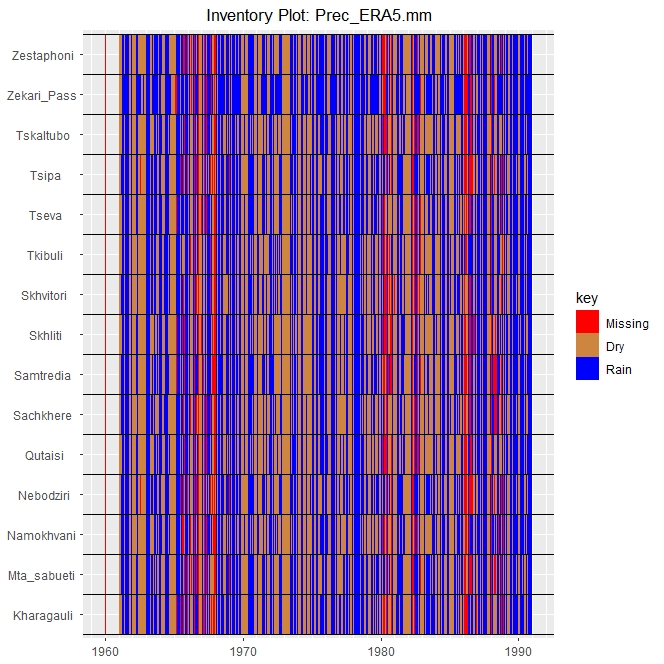 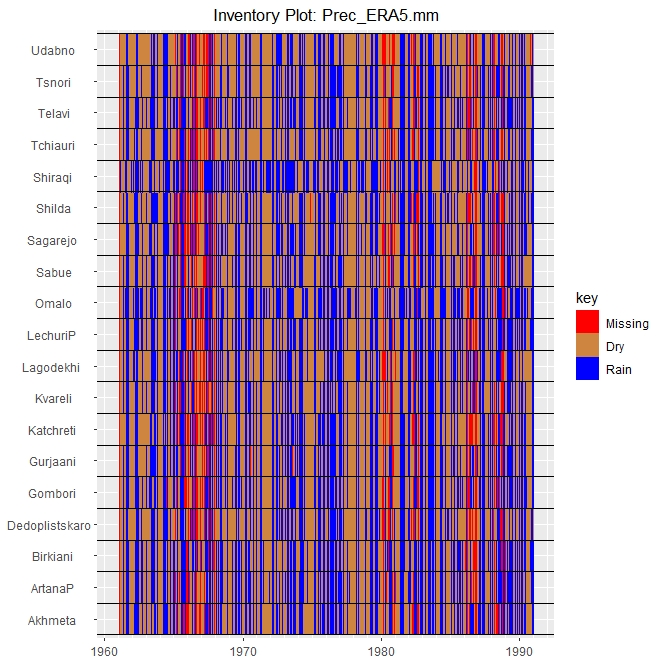 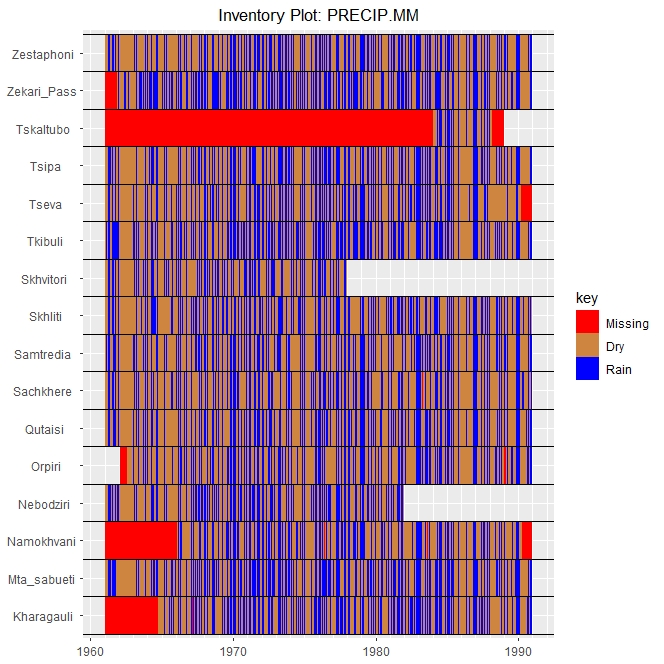 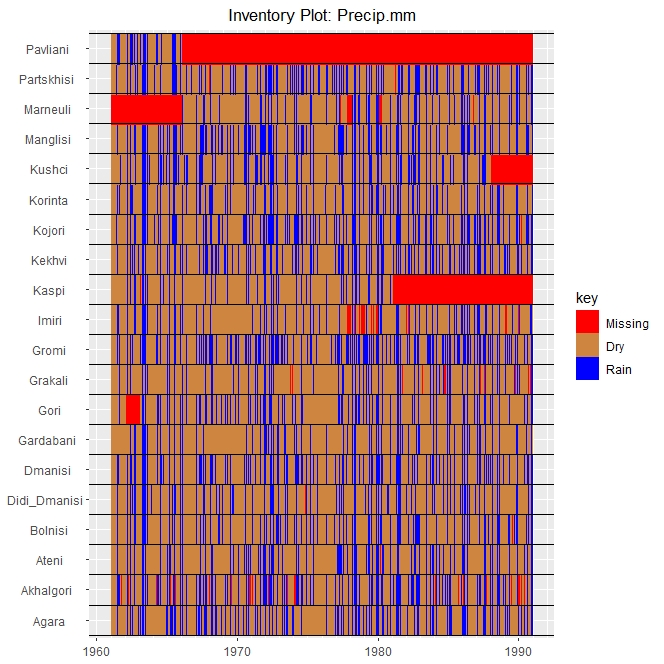 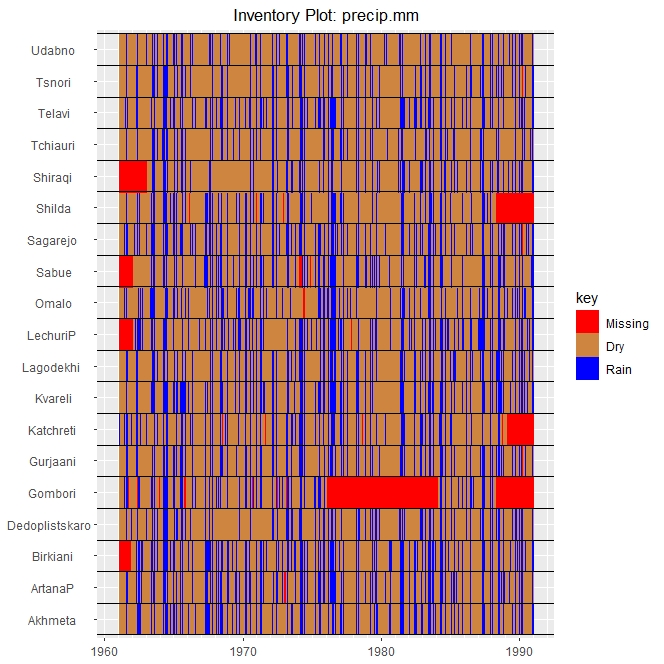 Statistical Method of Environment Data Analysis
Standard deviation
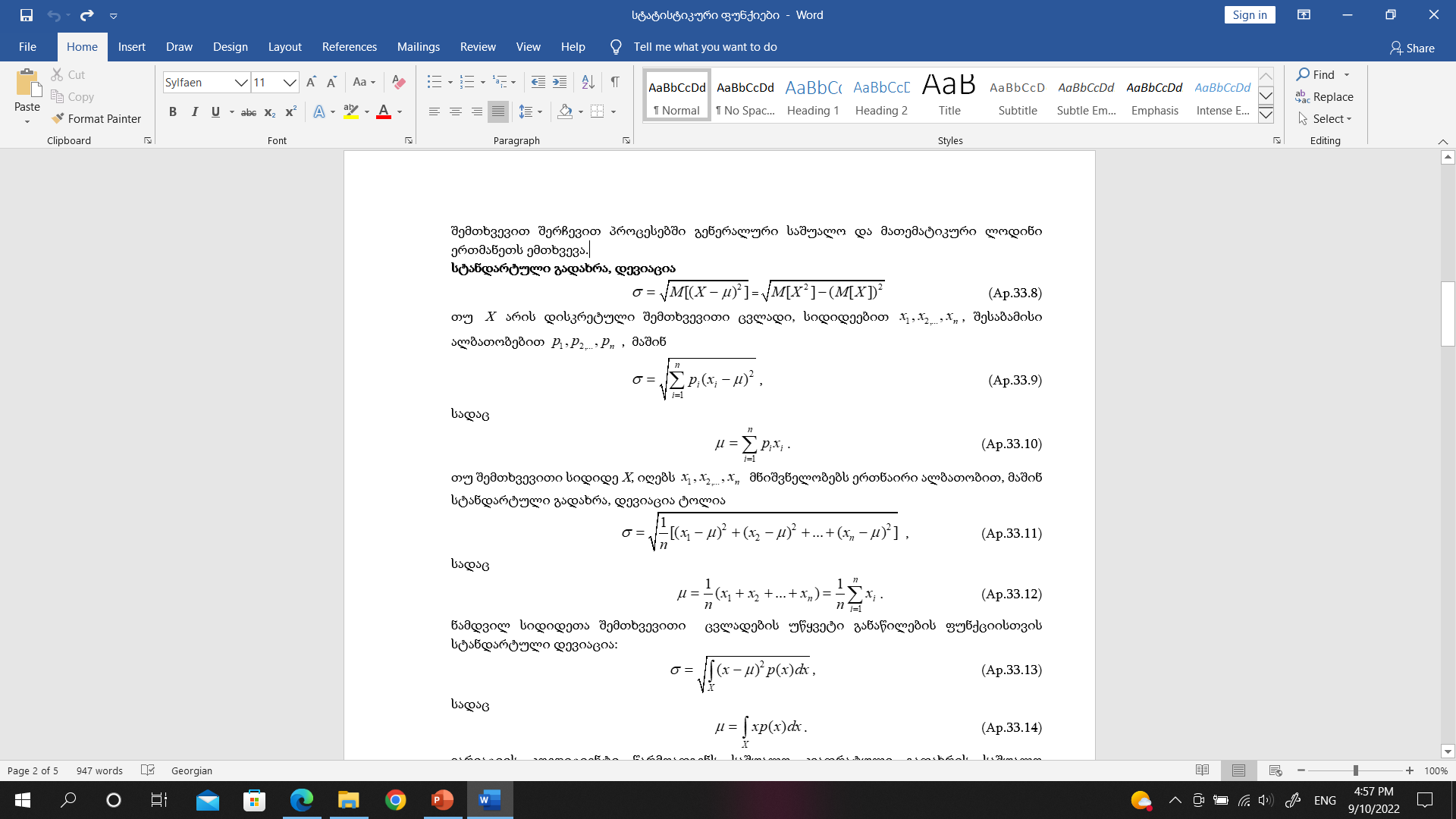 Pearson‘s correlation
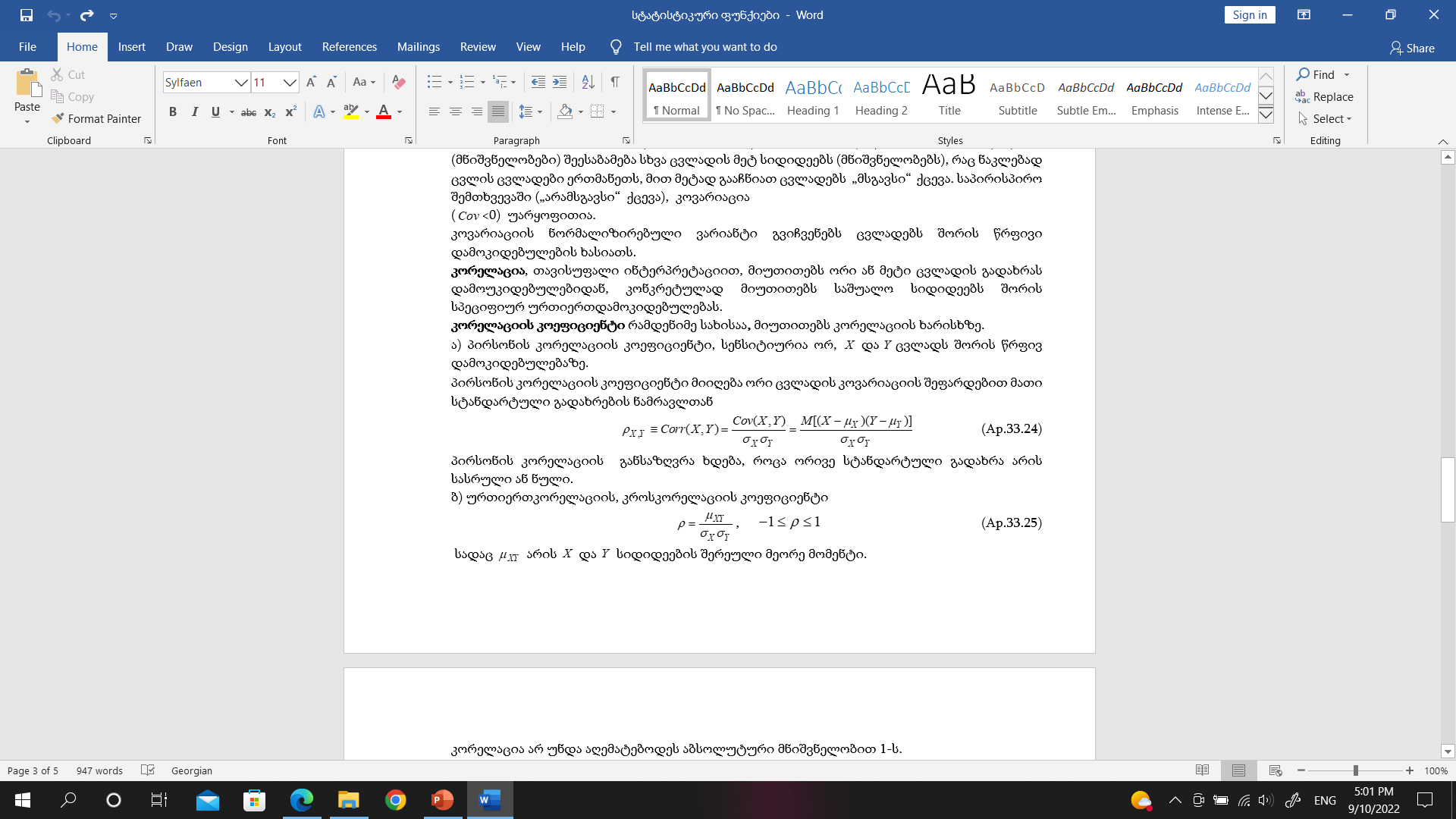 Statistical Method of Environment Data Analysis
Modern Approach based on Machine Learning
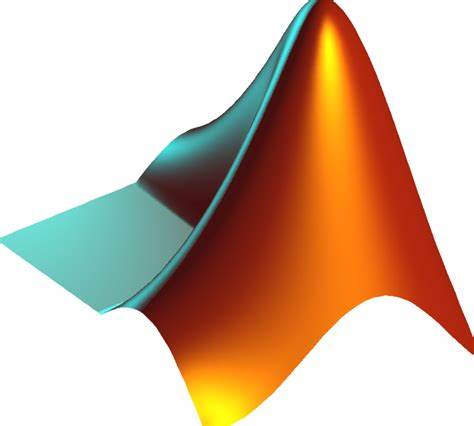 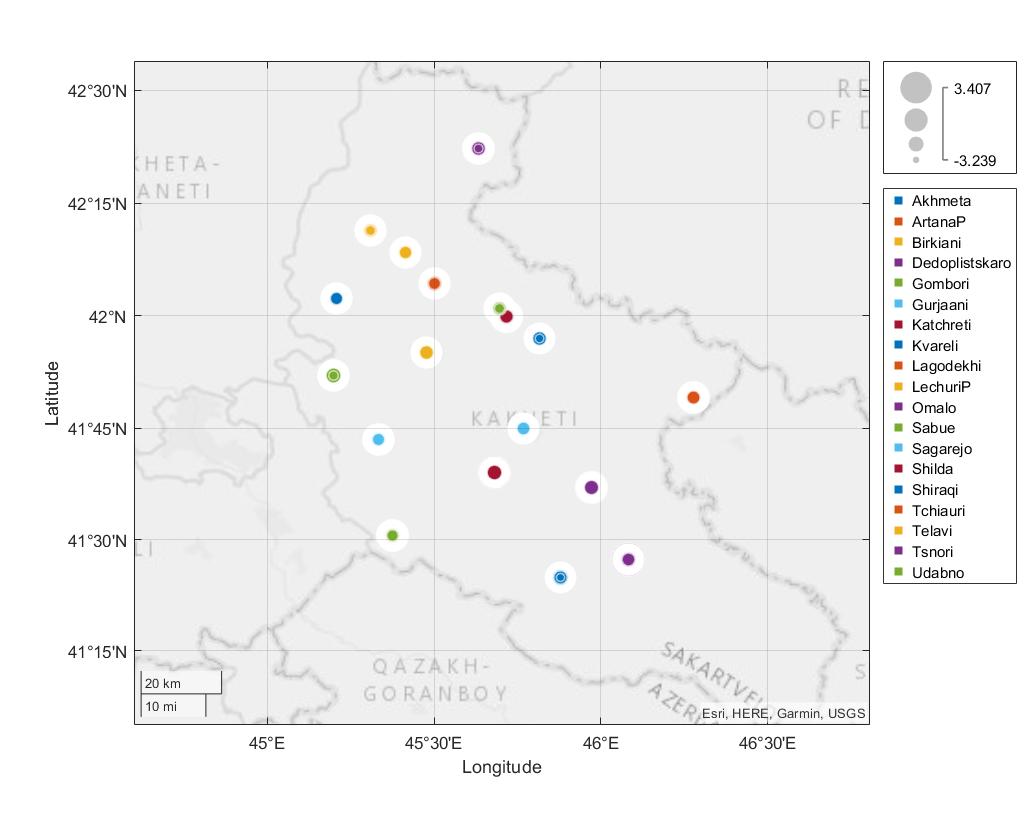 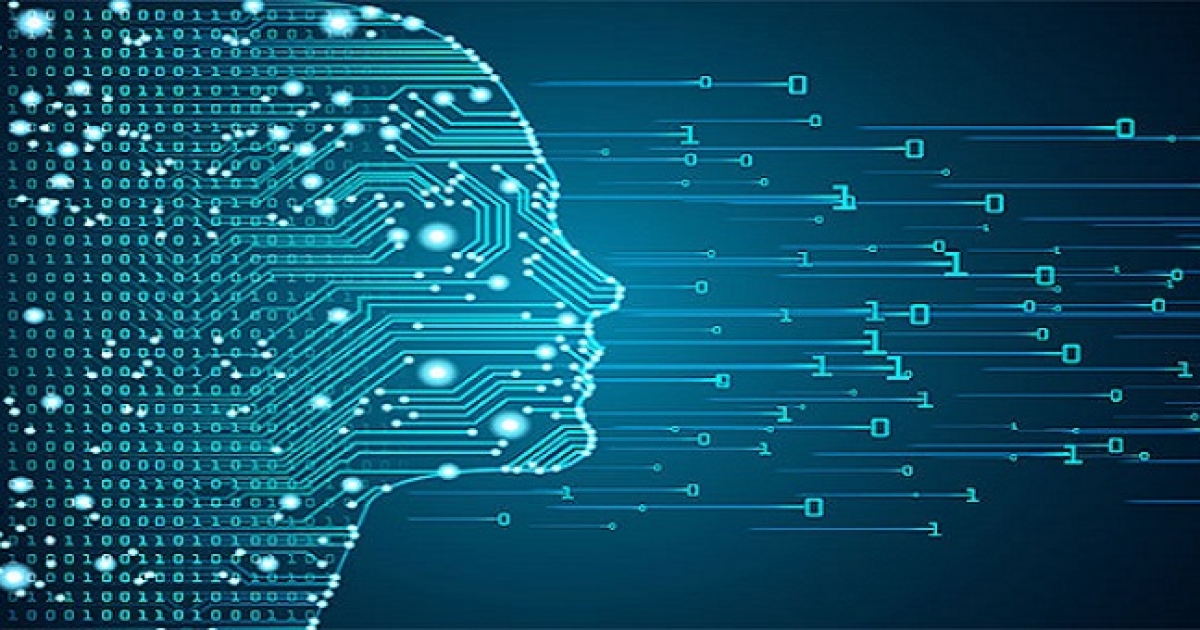 Modern Approach based on Machine Learning
3 month SPI (Standard Precipitation Index)
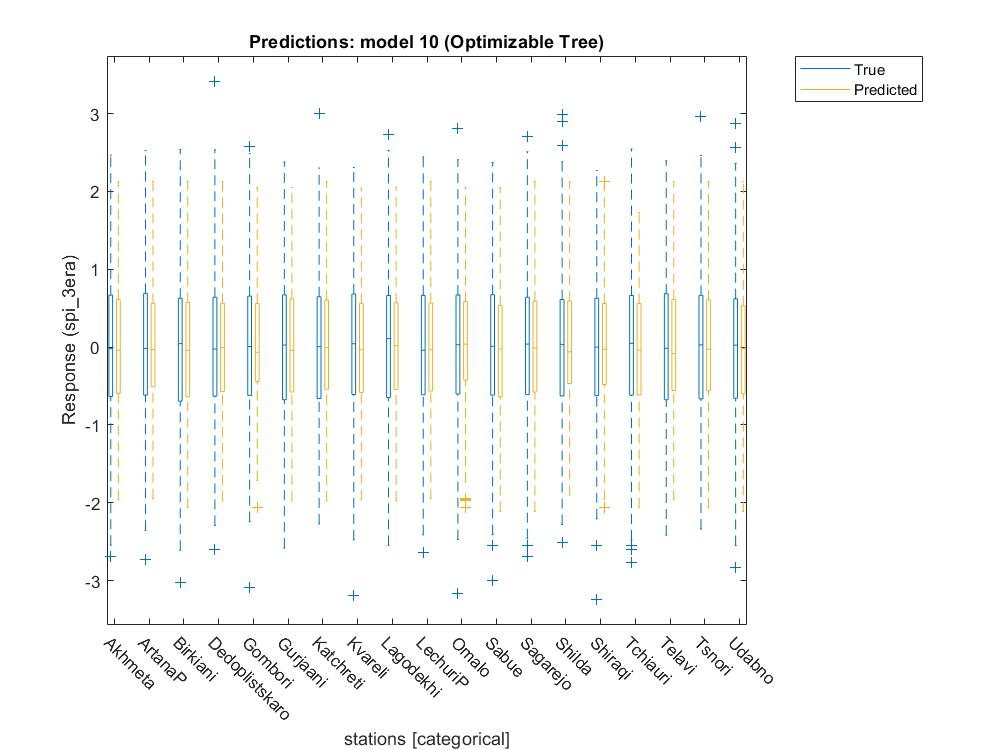 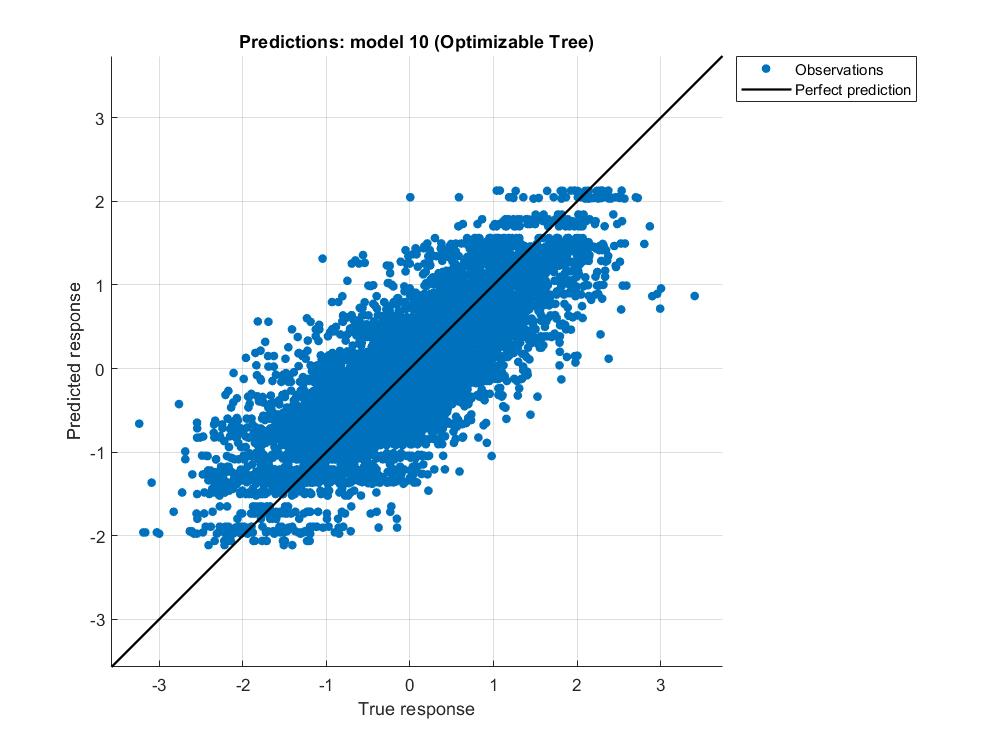 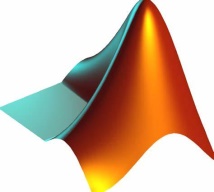 Modern Approach - Machine Learning
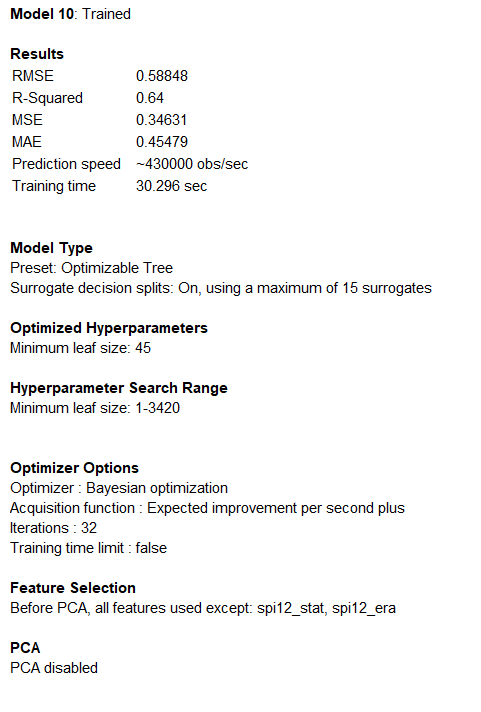 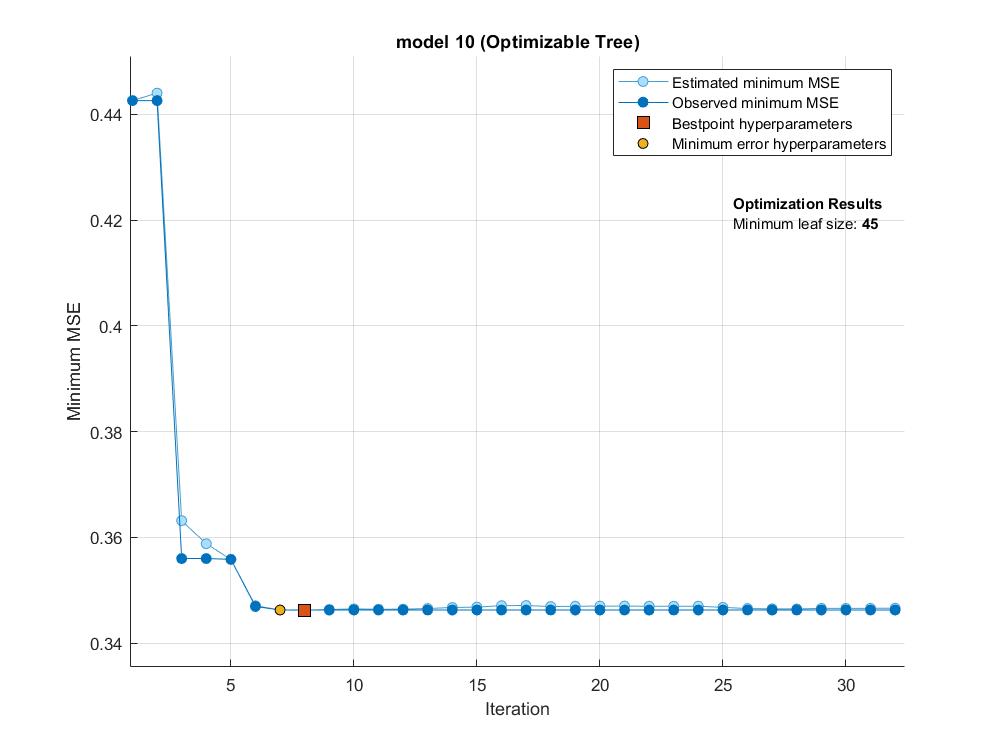 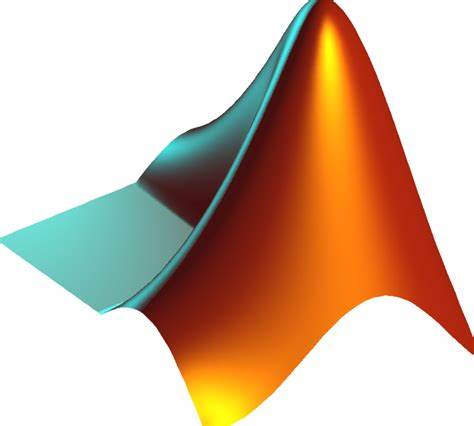 3 month SPI for Kakheti Region
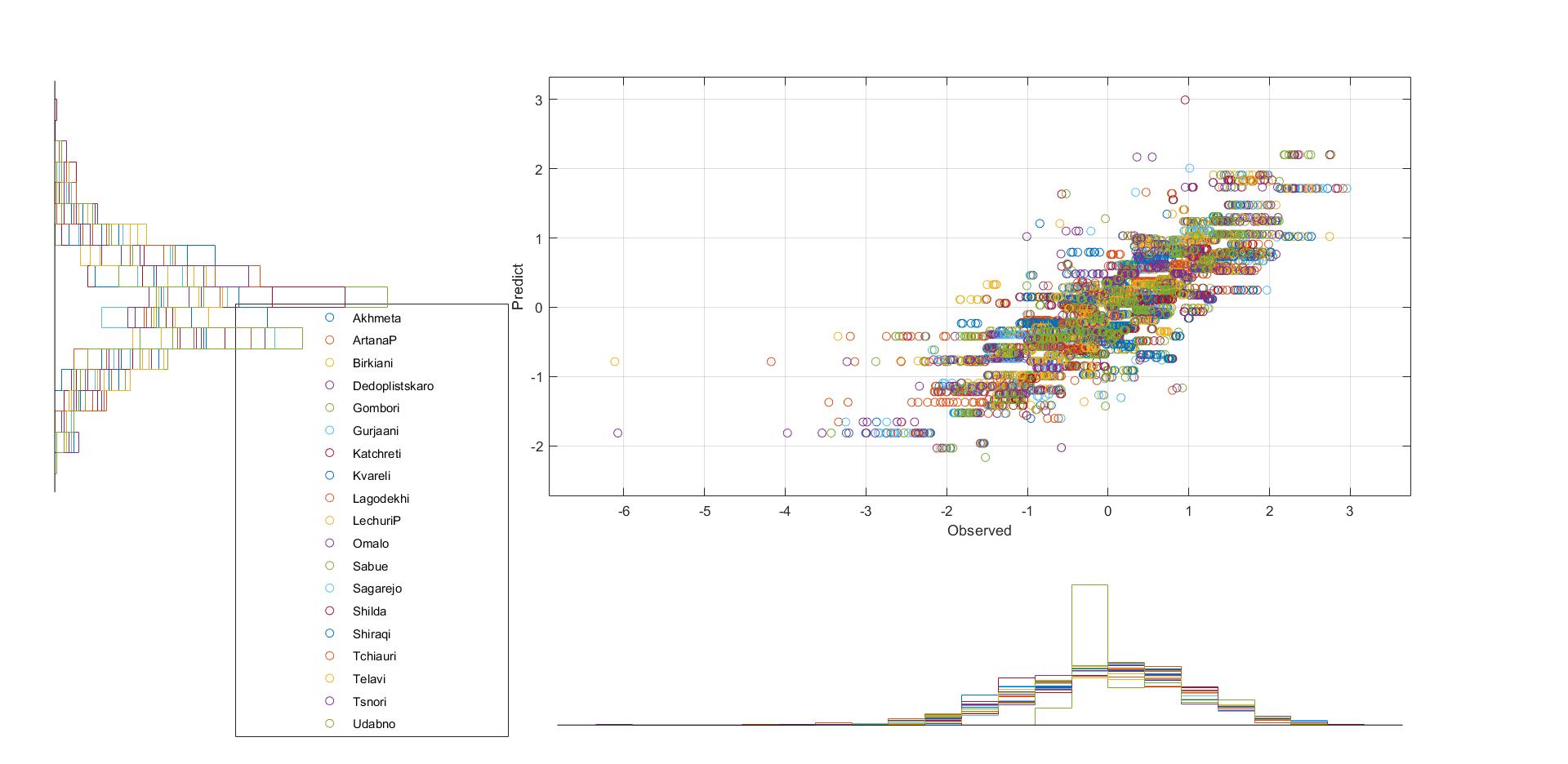 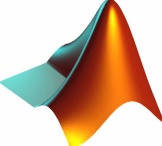 Scatter histogram
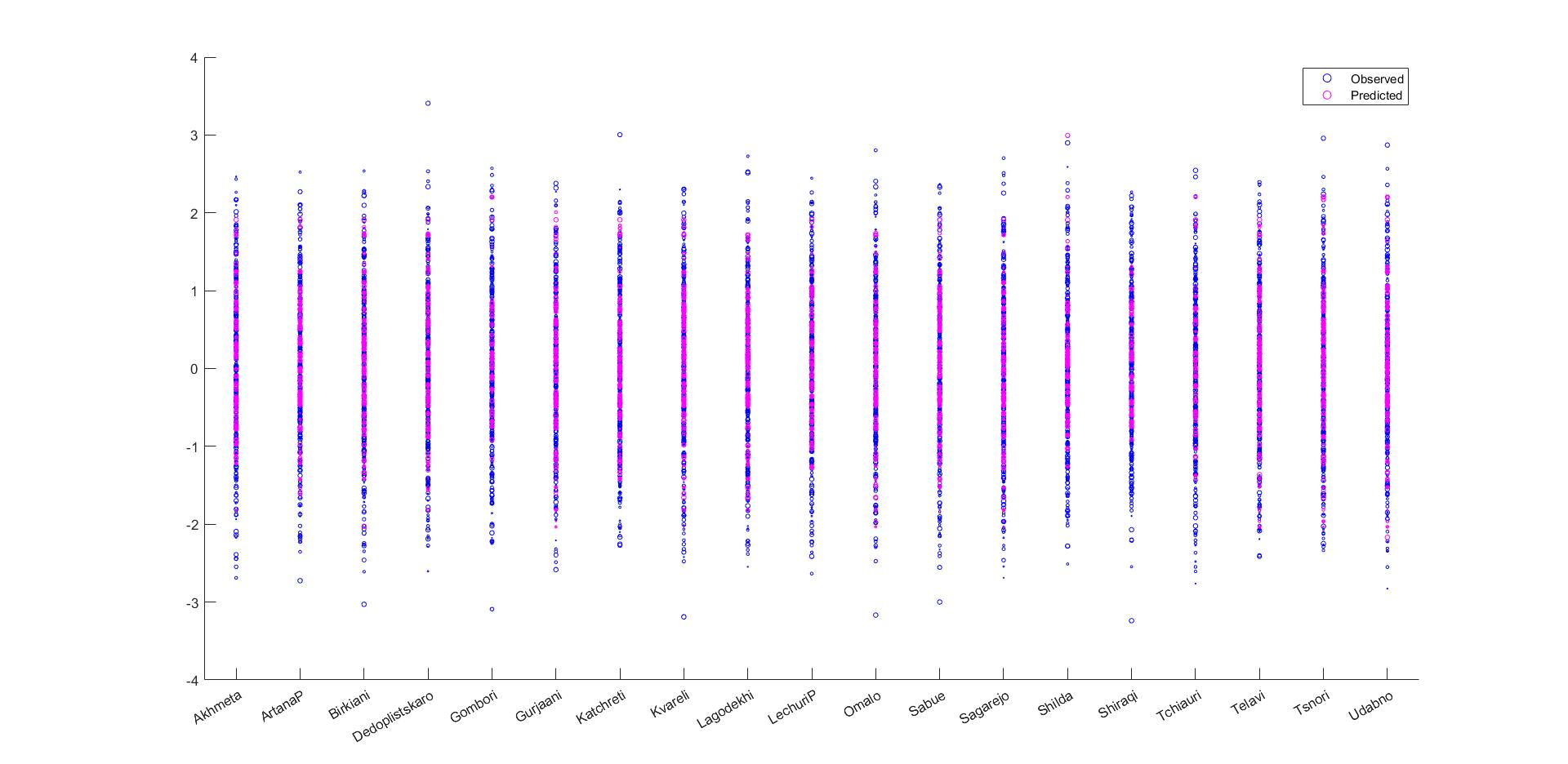 Summary
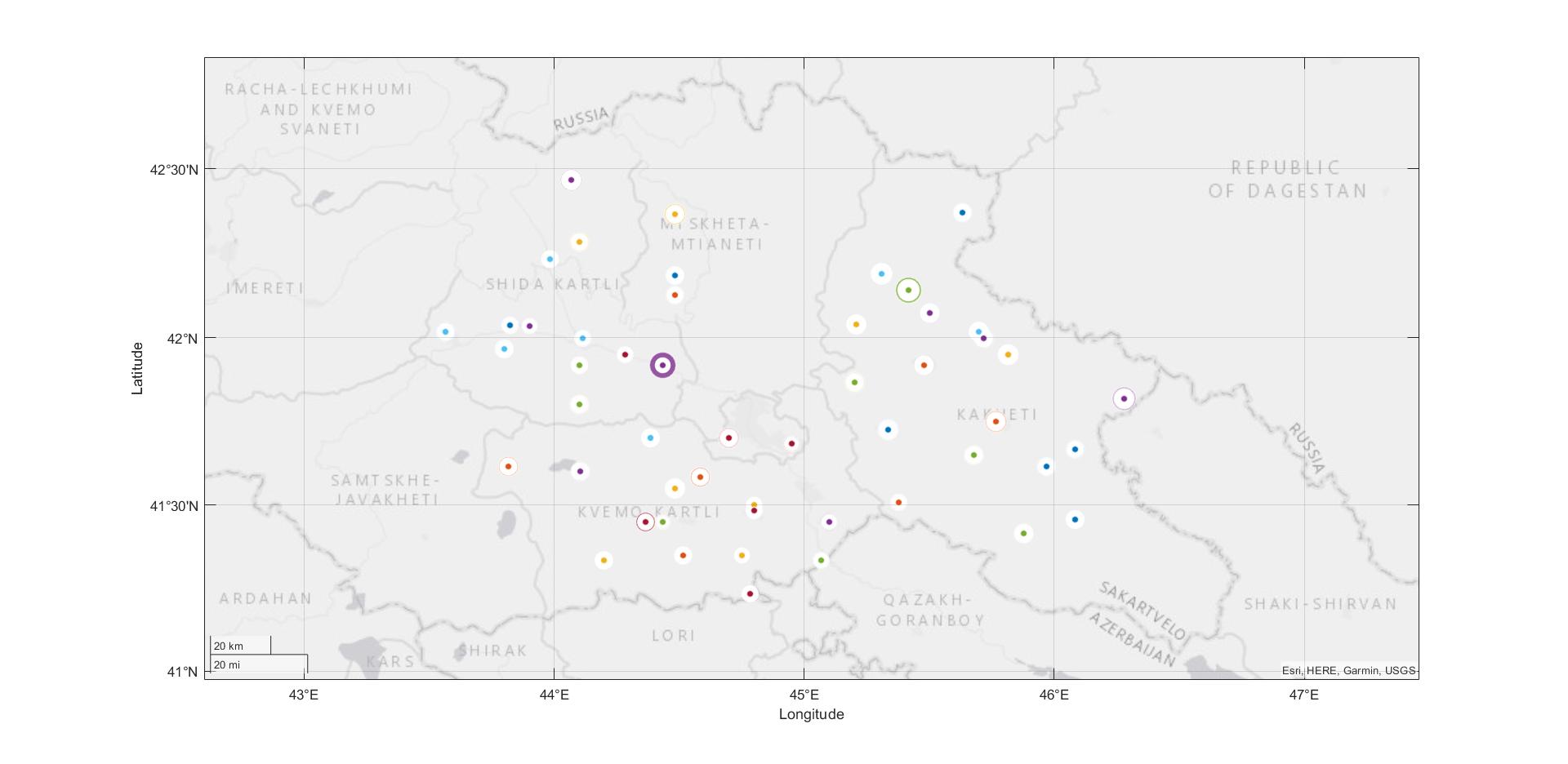 Increase number of dataset
Increase of time period
Find nearest points of observations
Model #10
Input data
Dependence on microclimate
Dependence on network frequency
Long time series
Sd-standard deviation
Mae-mean absolute error
Corr-Pearson’s correlation
Thank you for attention
Ana Palavandishvili Master student of Engineering Physics
Supervisor Prof. Tamar Bzhalava 
Department of Engineering PhysicsGeorgian Technical UniversityTbilisi, Georgia
email: palavandishvili.ana21@gtu.ge
2022, September 16